Algebra 1-A
A Journey through time
Time line
50,000 BC –Bone discovered that had notches to count something, looked like grouping by fives
18,000 BC –Man shows understanding of halving and doubling (found on a baboon bone in Africa) 
4242 BC – Egyptians created first ancestor to our calendar today (12 -30 month days with an extra five at the end of the 12th month for 365 total days)
Why use math?
How much wheat?
Using only words, write down how many bushels of wheat you see
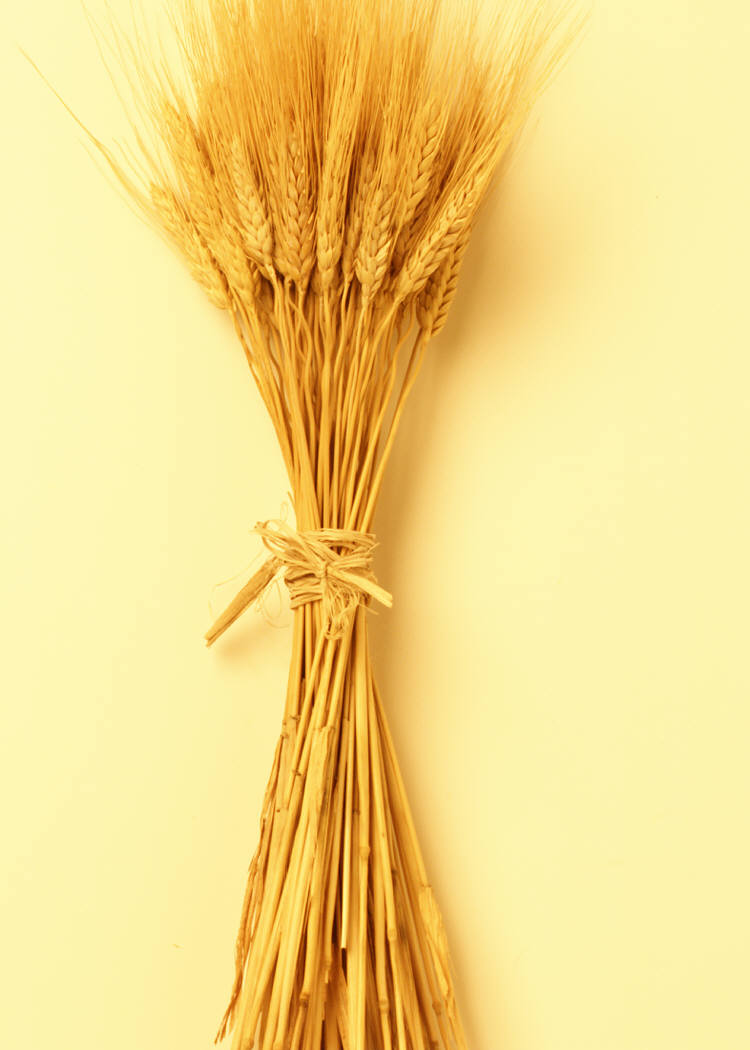 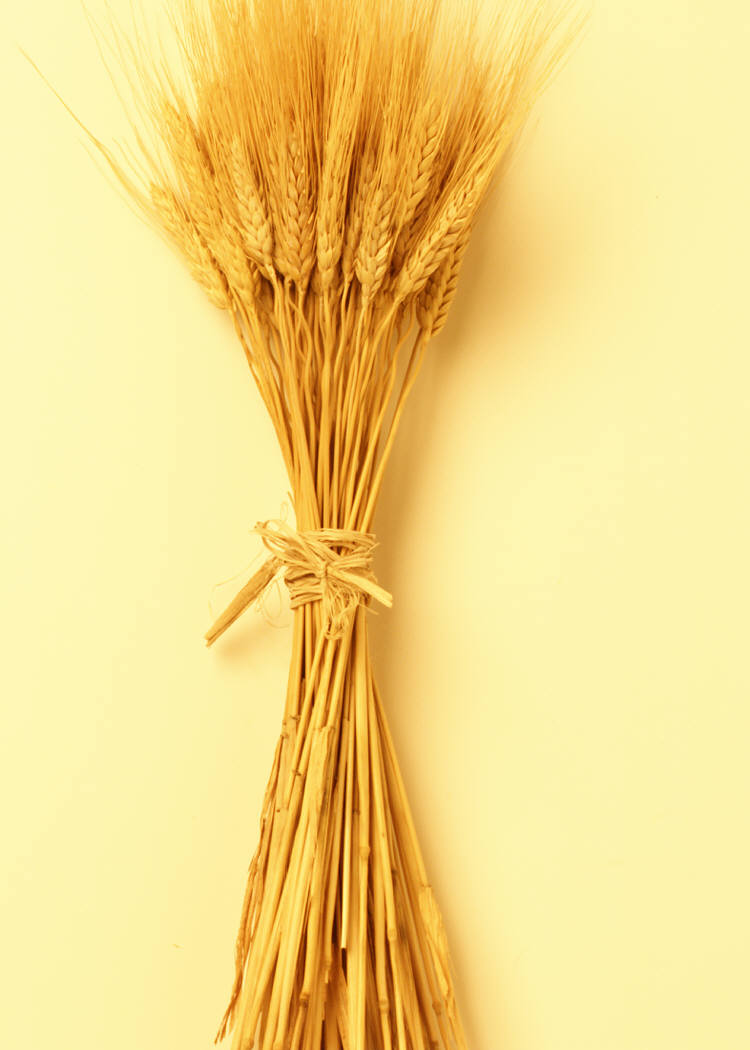 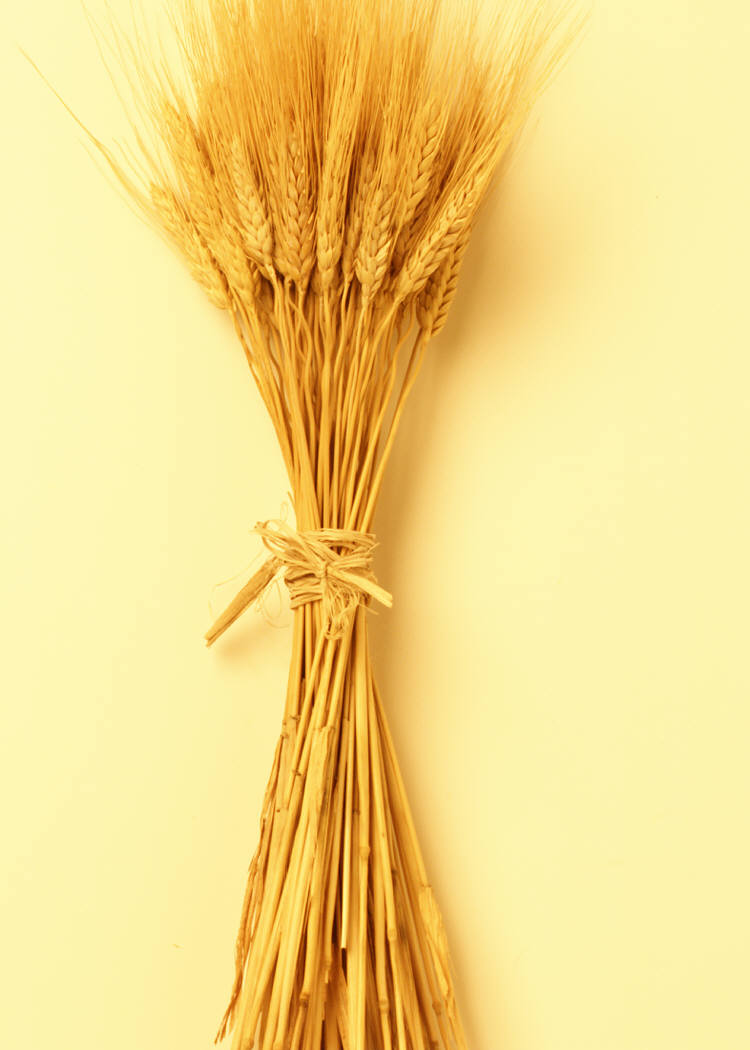 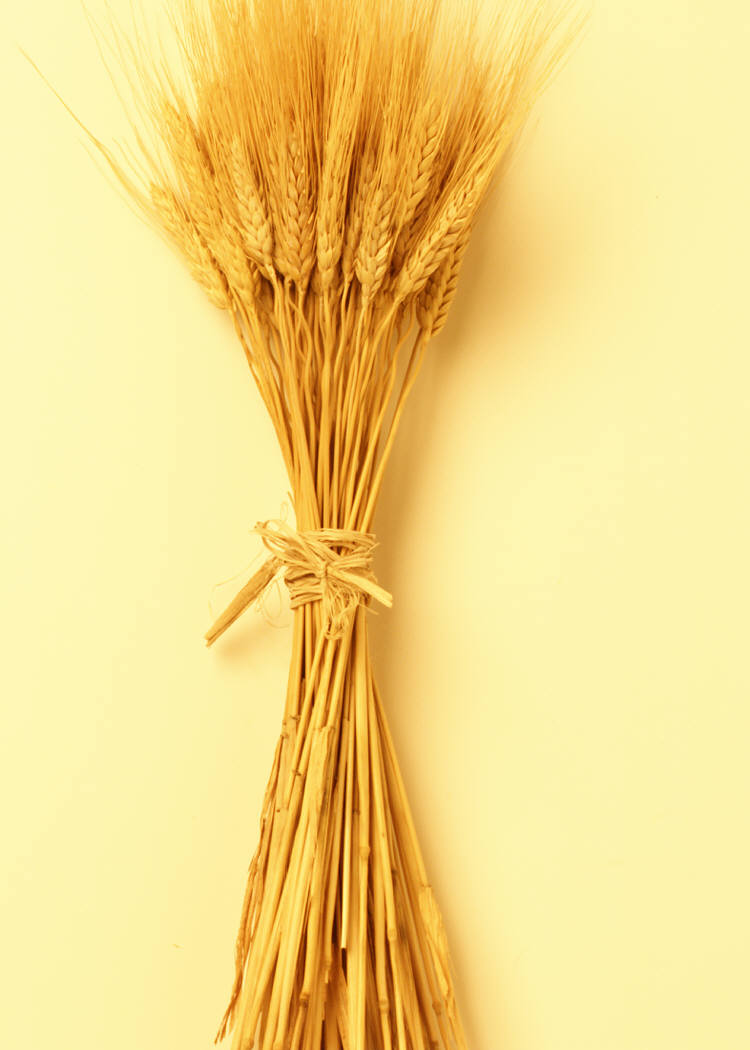 How much wheat?
Using only words, write down how many bushels of wheat you see
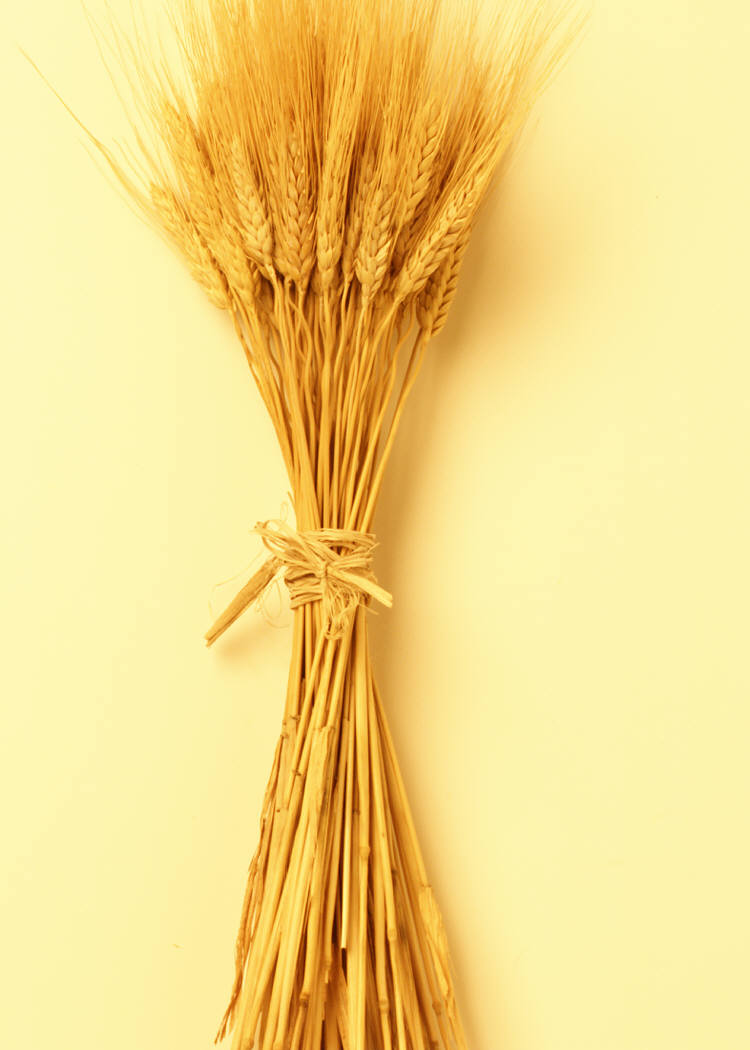 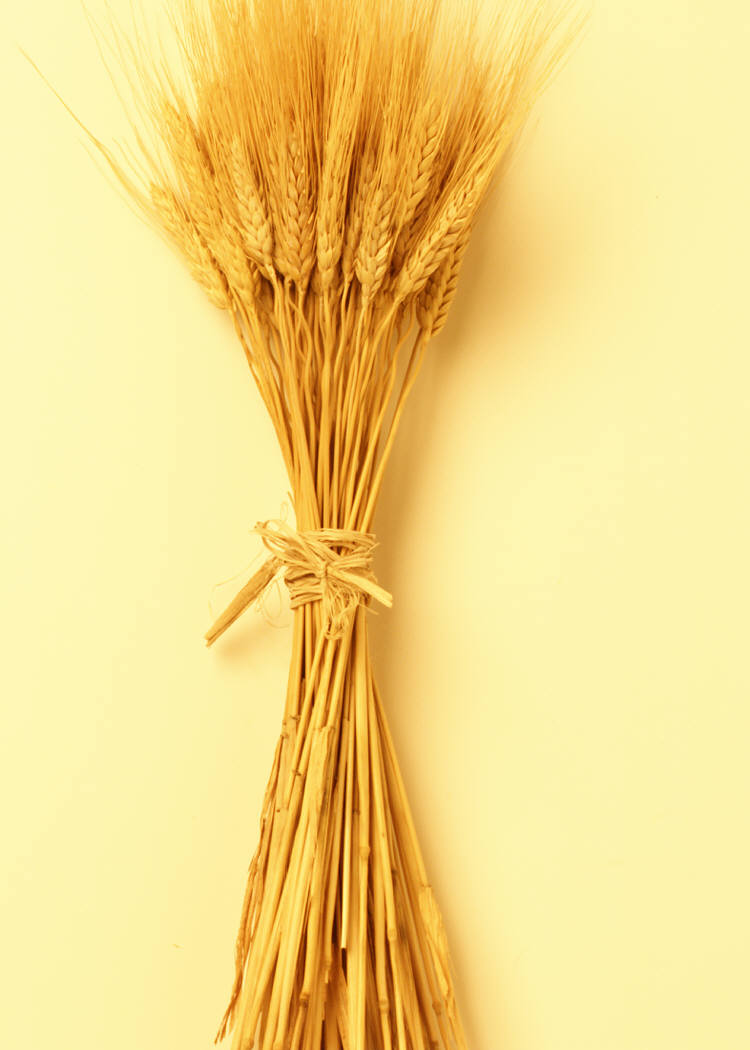 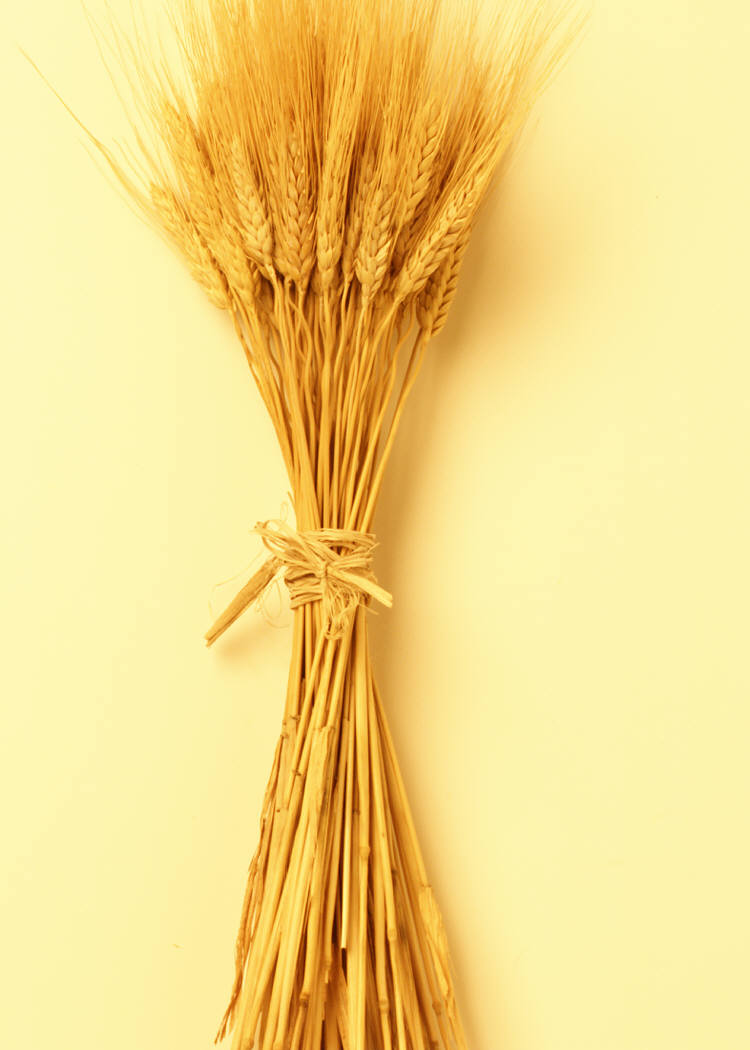 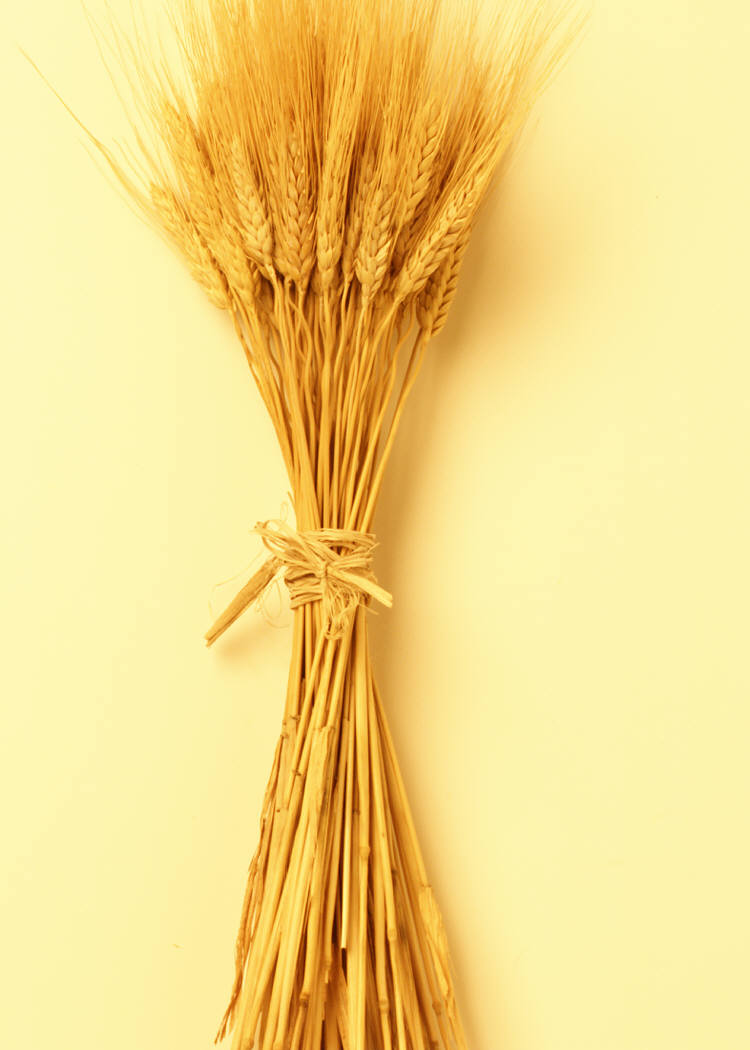 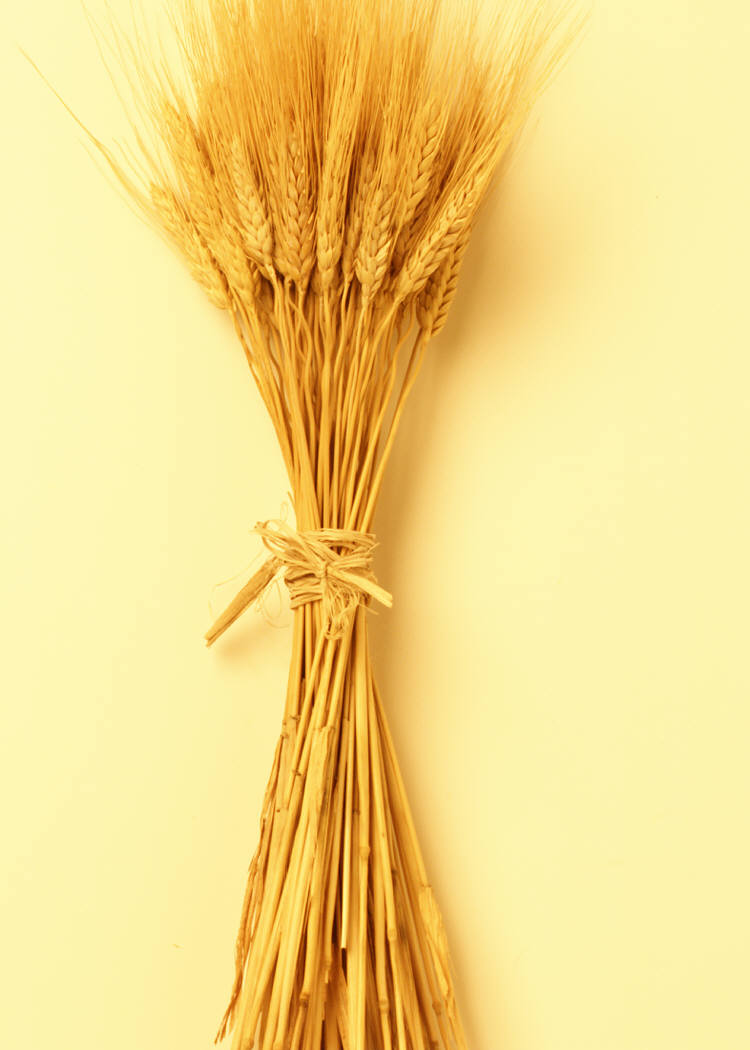 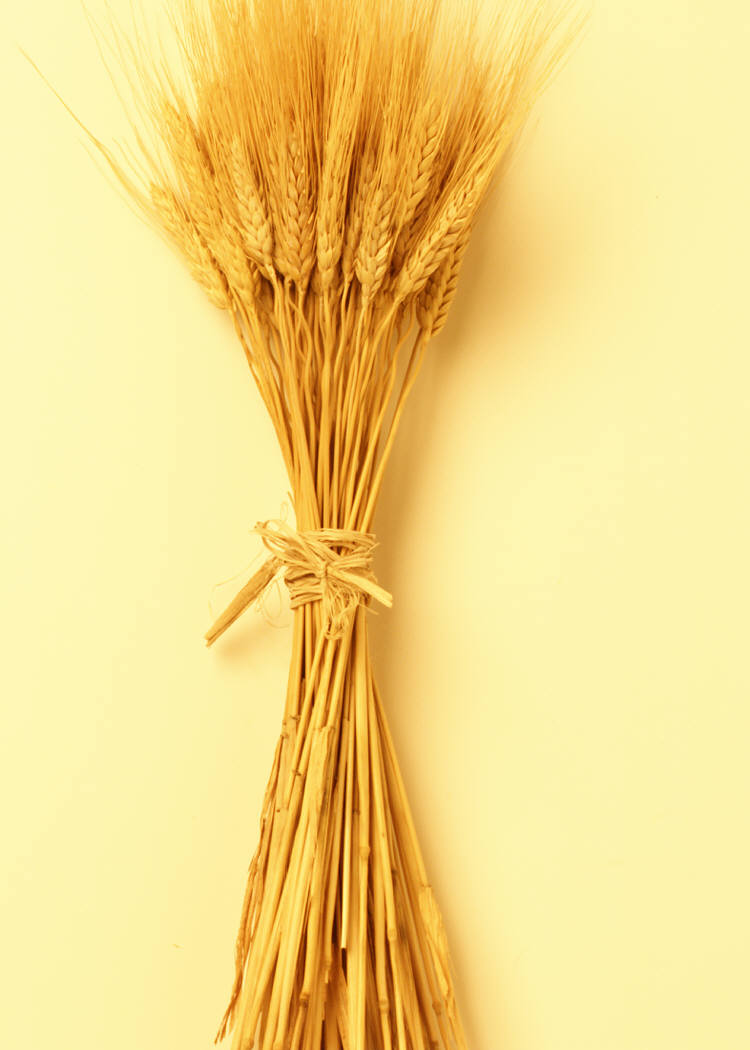 How much wheat?
Using only words, write down how many bushels of wheat you see
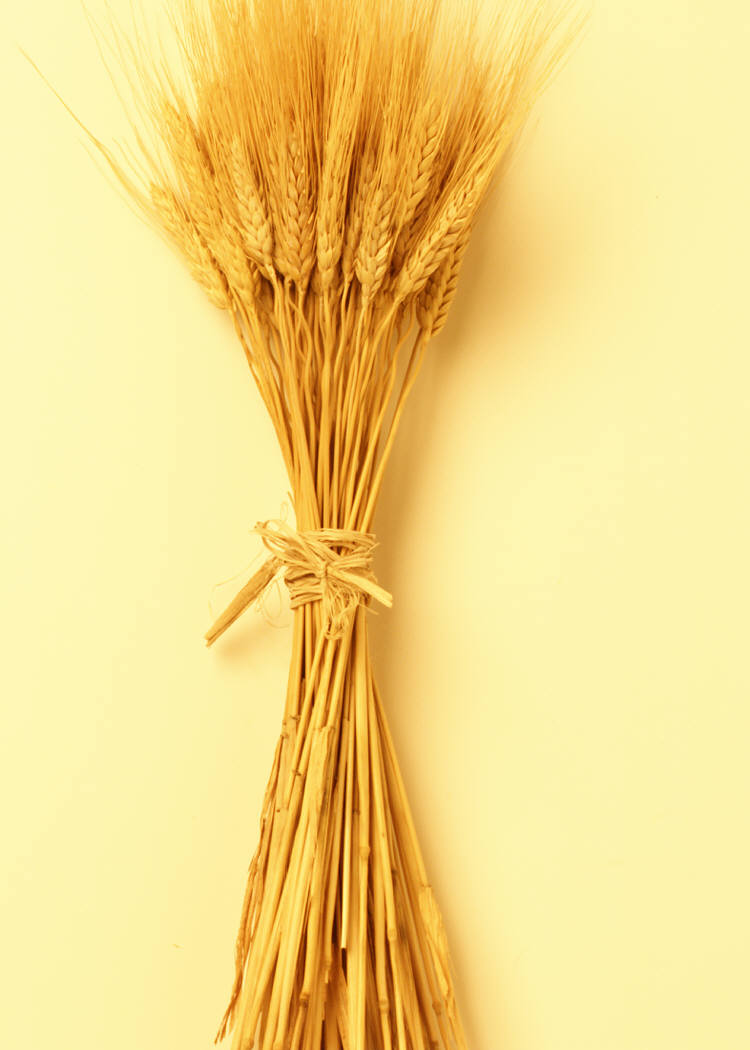 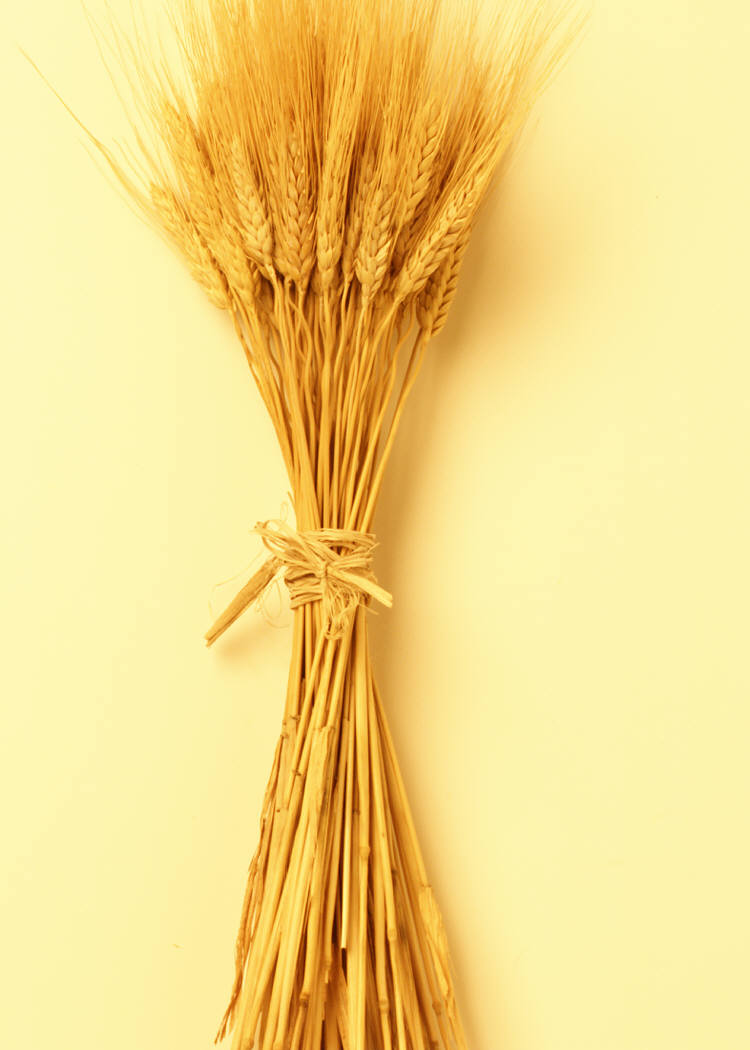 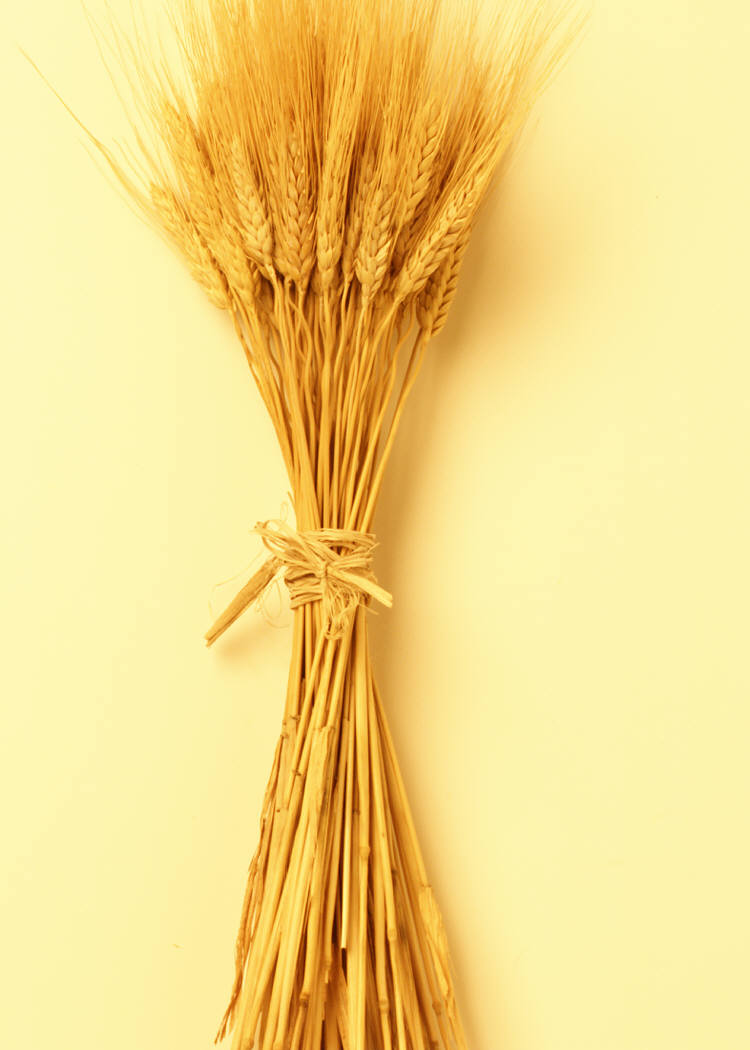 How much wheat?
Using only words, write down how many bushels of wheat you see
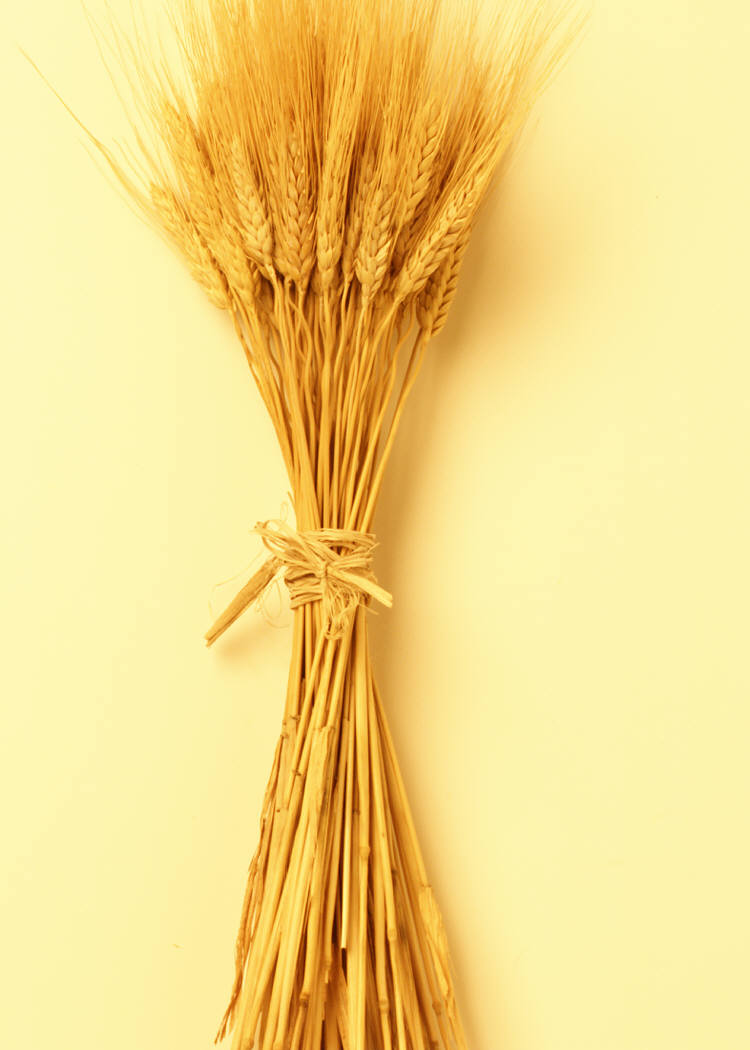 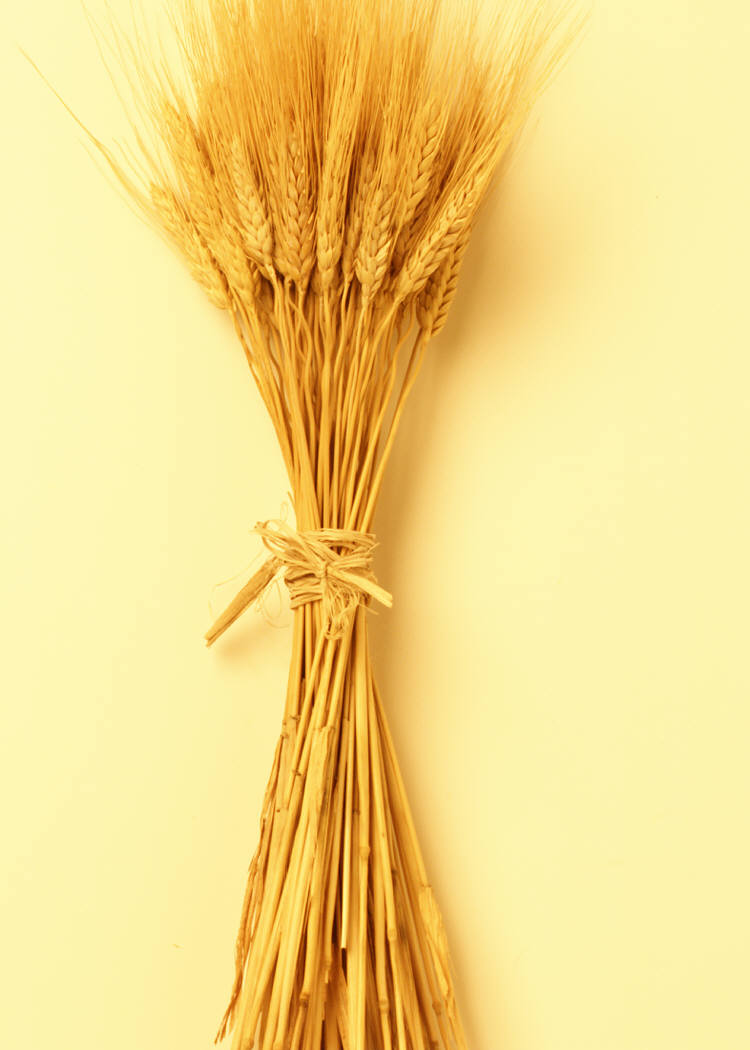 Find the sum
Using only words, determine the total amount of wheat.
Easy?
What could have made that easier?
How?
Timeline
2700 BC1 – Egyptians recorded numbers in first instance of the decimal system
2000 BC –Babylonians develop sexagesimal system
1850 BC2 – papyrus found showing Egyptian knowledge of arithmetic and how to find the volume of a truncated pyramid
Decimal System
Numerical system that is based on the number ten (deci)

Compared to Sexigesimal system- based on the number sixty
Arithmetic
Practice
Practice   Answers
How did you do?